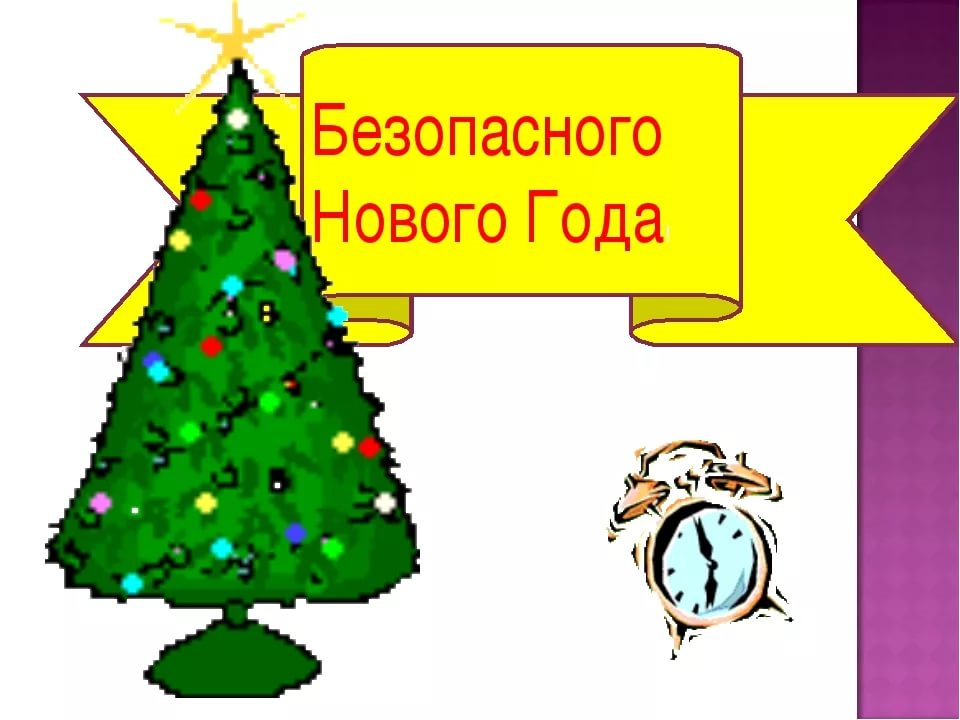 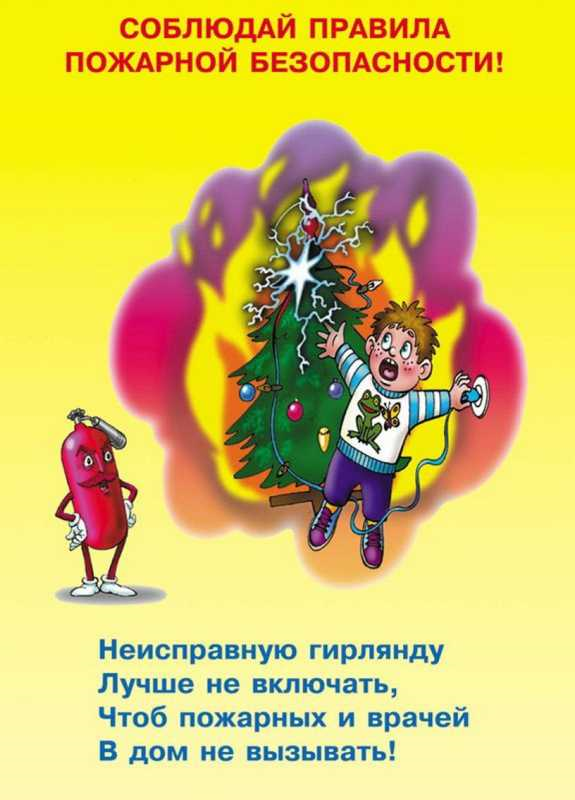 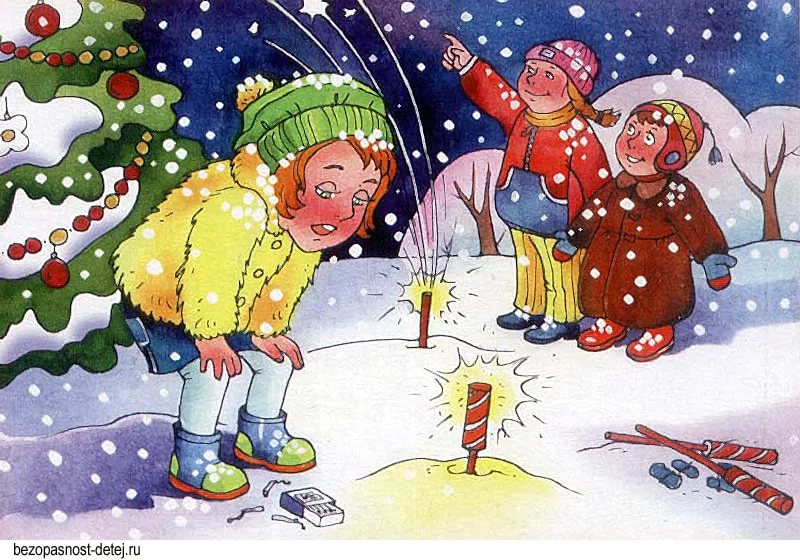 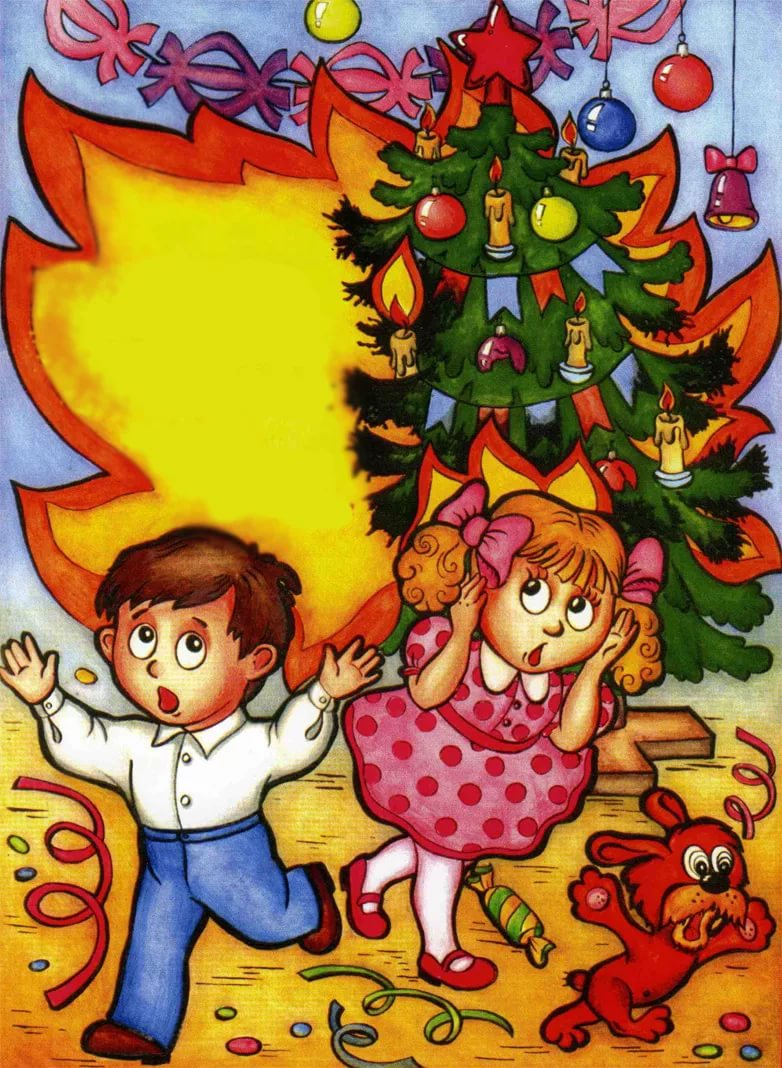 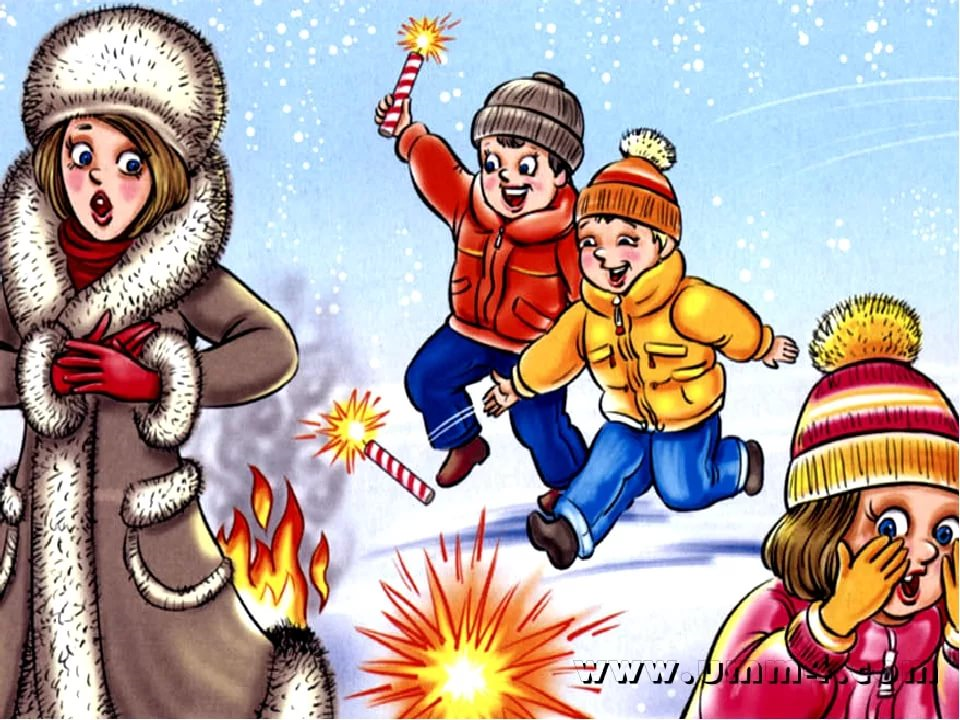 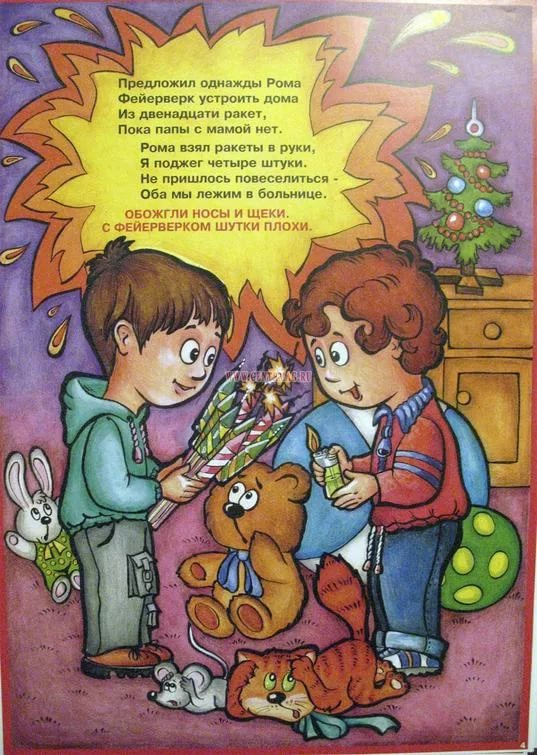 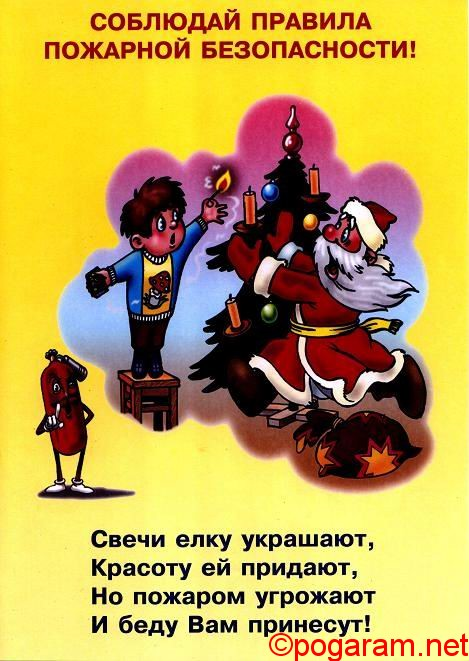 Счастливого нового года!!!